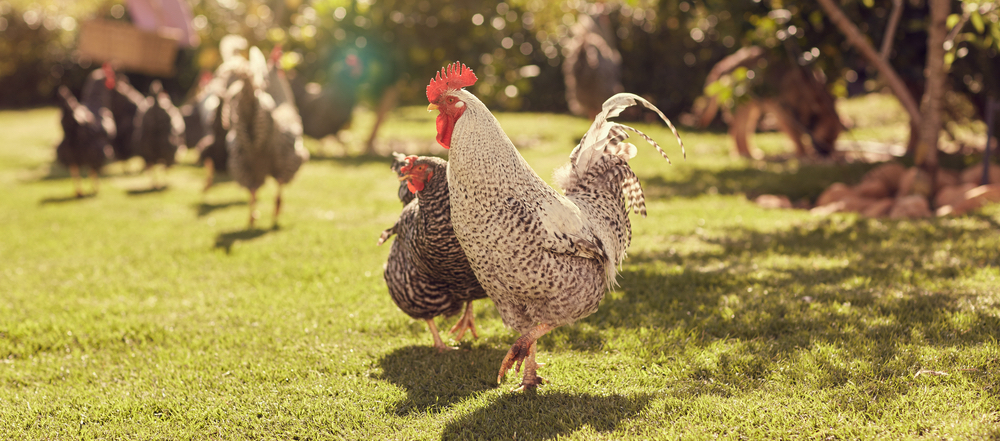 Kippengedrag
Alles over het gedrag van kippen
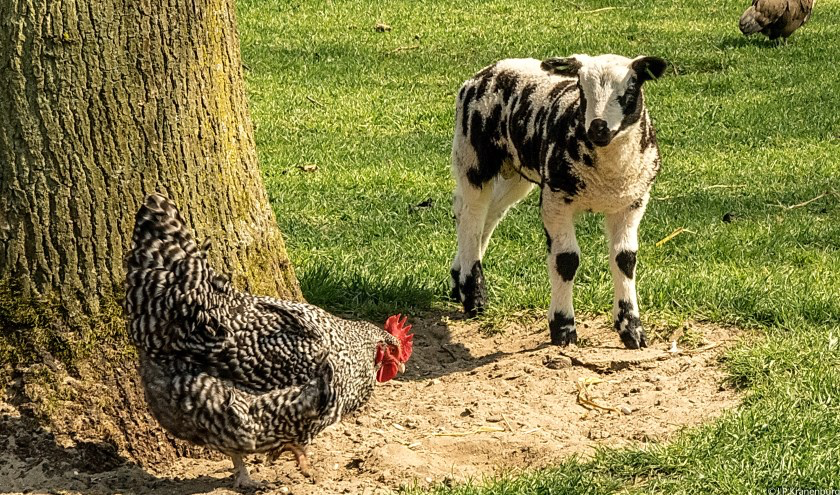 Algemeen
Sociale dieren
Leven in Harems
Alfa hen is de baas
Zingende kippen
Dag en nacht ritme
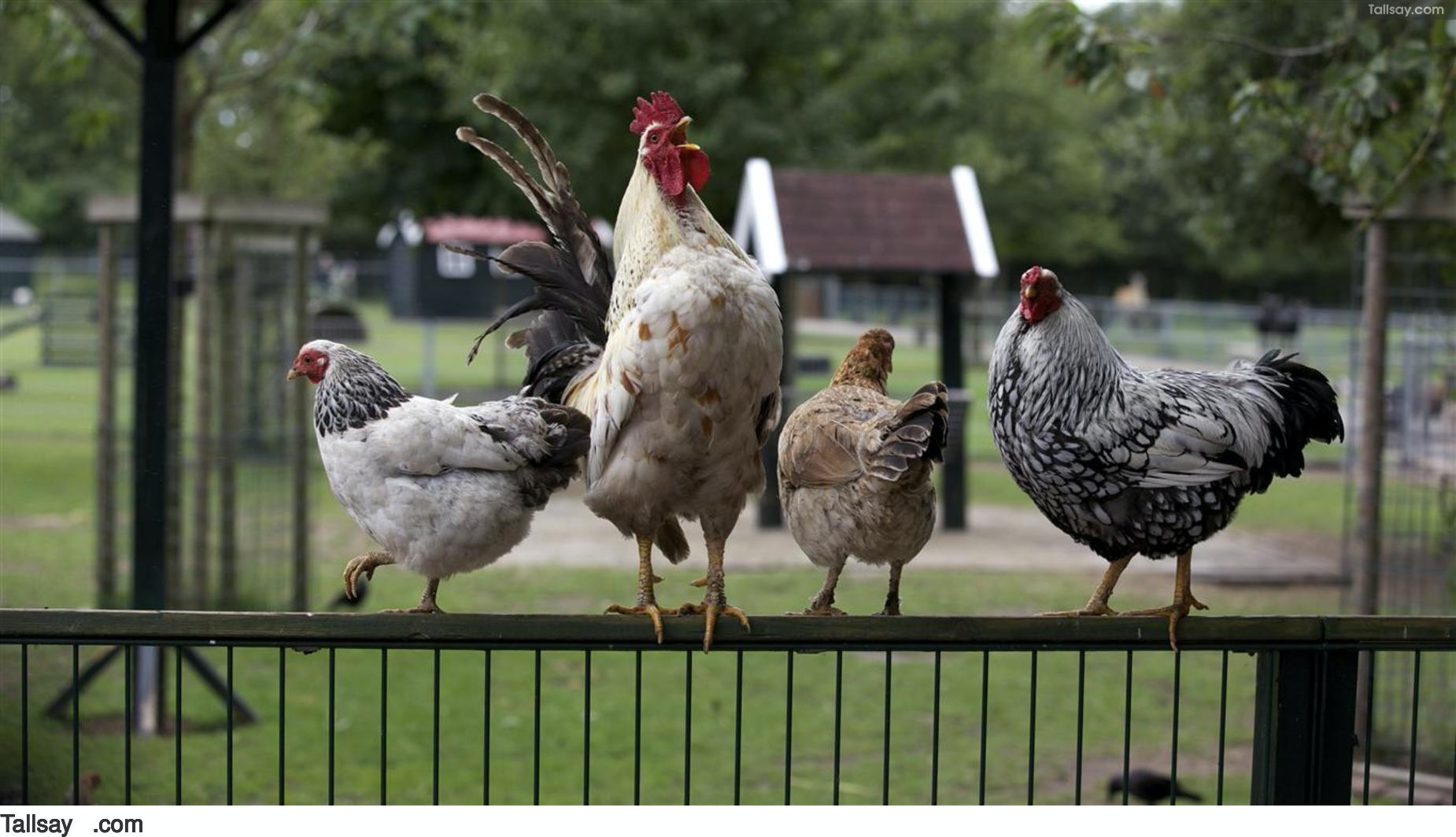 Geluiden
Wel 30 verschillende geluiden
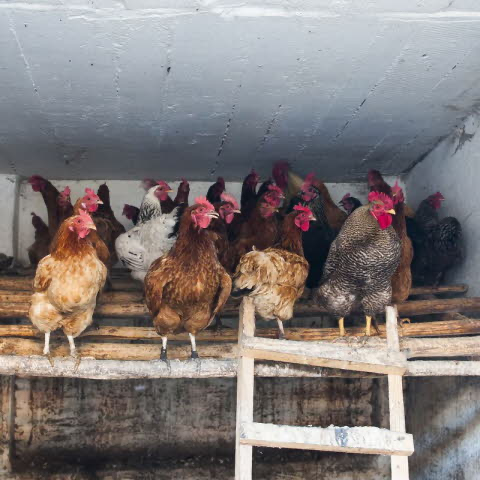 Pikorde
Duidelijke rangorde 
Wordt bepaald door elkaar te pikken
Rangorde is stabiel
Pas verandering bij                         nieuwe hennen in groep
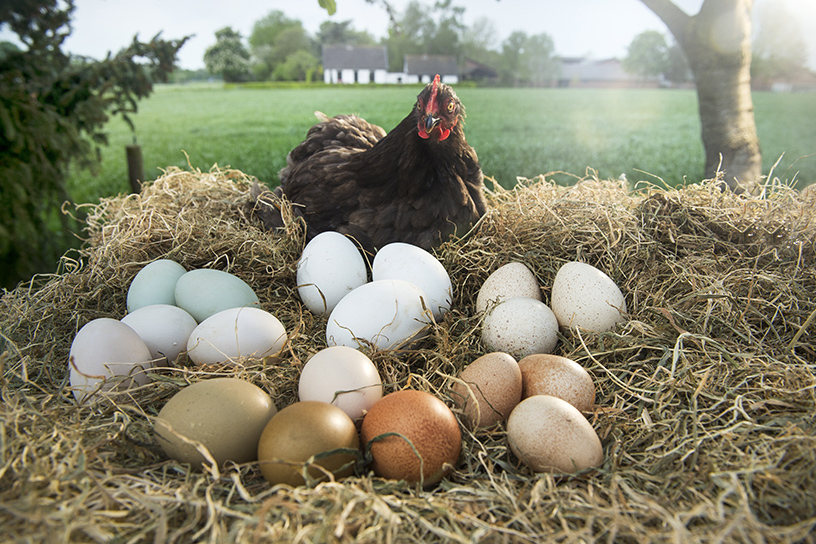 Eieren leggen
Jonge hennen na ongeveer 6 maanden
Maximaal 1 ei per dag
Voldoende daglicht
Rustperiode
Broeds in het voorjaar
3 tot 12 eieren
21 dagen broeden
Per dag 20 minuten pauze
Nestvlieders
Kuikens verdedigen
Voer aanbieden
“vleugel trappen”
Dreigen
Aanvallen